График зависности међу величинама
30.03.2020.

7. разред
2
Мерење је један од најважнијих поступака у науци уопште. Оно у суштини представља додељивање, придруживање бројева стварима које меримо.

 Тако, мерењем утврђујемо колико је нешто дугачко, тешко, брзо и тако даље.


 Оно што је за науку најважније јесте уочавање законитости међу величинама које меримо.
3
Закони нам омогућавају да израчунавањем, уместо директним мерењем, предвидимо и одредимо вредности неких величина. 
   
 Зависности међу величинама најчешће се представљају у координатном систему.


 Цртањем тачака чије су координате одговарајуће вредности зависних величина, добијамо добар приказ зависности коју смо уочили.
4
Пример:
Хидрометеоролошки завод је прогнозирао максималне 
дневне температуре за једну седмицу у марту. Прогноза
је приказана графички на слици. Овако приказана
зависност температуре и времена веома је 
илустративна и даје нам читав низ корисних 
информација.
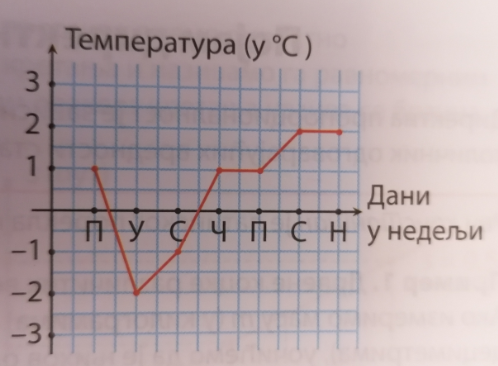 5
Задатак за вежбање:
Један ученик је рачунао просек оцена које је добијао 
током сваког месеца на писменим и контролним
 задацима и усменом одговарању из математике. На
 крају школске године је графички приказао свој успех:
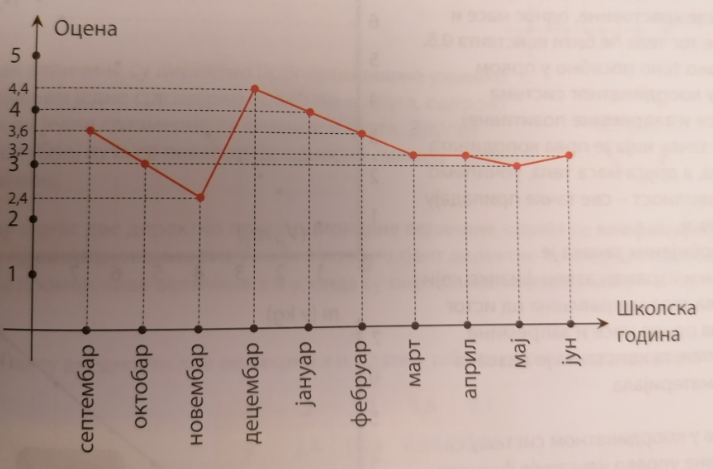 6
а) Када је ученик имао највишу оцену?
 
б) Када је највише попустио?

 в) У ком периоду је ученик највише напредовао?

 г) У којим периодима његов успех опада?

 д) У ком периоду је ниво његовог успеха непроменљив?

 ђ) Шта мислиш, коју оцену је овај ученик заслужио као закључну оцену?
7
Претходни задатак не шаљете као домаћи 
задатак већ је за вежбање.

Останите здрави и чувајте се.


Срдачан поздрав, 
            
                               наставница Марија Јеремић